BİRLEŞMİŞ MİLLETLER SÜRDÜRÜLEBİLİR KALKINMA HEDEFLERİ İLE KATILIM FİNANSI İLKELERİNİN UYUMU
Prof. Dr. Necdet Şensoy
İstanbul Ticaret Üniversitesi
İslam İktisadı ve İktisadi Sistemler Araştırma Merkezi
SUNUMDAN ÖNCE
İSLAMİ FİNANS VEYA KATILIM FİNANSININ ÖZELLİKLERİ
1-Gelir sağlayan ödünç ilişkisi yerine;
Ticaret 
Ortaklık
2- İslam hukukunun amaçlarının gözetilmesi
3- «Emanet» Anlayışı ve Yaklaşımı
SUNUMUN KAPSAMI
Konunun arka planı
Birleşmiş Milletler Sürdürülebilir Kalkınma Hedefleri
Sorumlu Yatırım İlkeleri
Sürdürebilirlik Muhasebesi ve Raporlaması
Küresel Raporlama İnsiyatifi
İslam Hukukunun Amaçları ( Maqasıd al Sharia )
Katılım Finansının Sorumlu Finans Yönünü Destekleyici Raporlar ve Çabalar
Sonuç
 Kaynaklar
1-Konunun arka planı
İktisat alanında karşımıza çıkan bazı çelişkiler genellikle bir ödünleşme (trade off) yapılmasına yol açmaktadır :
Büyüme ile Çevrenin korunması, 
İhtiras ile Vicdan, 
Kâr maksimizasyonu ile Sosyal sorumluluk birbiriyle çelişmektedir. 
( ÖDÜNLEŞME= Trade Off )
Ana Akım Finans’da Trend
Bu çelişkiler bağlamında 
olumlu yönde bir evrim gözleniyor:
 Sınır tanımayan vahşi kapitalizm 
beşeri vicdanın etkisiyle yumuşama göstermiş, 
faziletli (moral) kapitalizm, 
etik ( ethical ) finans, 
yeşil finans (green finance) 
gibi kavramlar ortaya çıkmıştır.
İslami Finans’da Trend
Bir evrim de İslami finans adıyla ortaya çıkan, ülkemizde katılım finansı dediğimiz alanda gözlenmektedir. 
Önce finansal işlemlerden faizin arındırılmasını amaçlayarak başlayan bu hareket;
 artık faizden ve helal olmayan iş kollarından kaçınmanın yanında 
çevreye duyarlı olmanın ve
 kullanılan beşerî imkânlara saygılı olmanın da İslami hassasiyetin gereği olduğu noktasına gelmiştir.
Günümüzde hem konvansiyonel (ana akım) finans alanında hem de İslami finans  (katılım finansı) alanında yatırım yapan yatırımcılar seçici davranmakta
“sorumlu finans” olarak nitelendirebileceğimiz yatırım alanlarını ve araçlarını tercih etmektedirler.
Sorumlu yatırımcılar
çevreye, sosyal yapıya duyarlı ve 
yönetişim ilkelerine bağlı çalışan 
yani sosyal sorumluluğunu müdrik şirketlere yatırım yapmaktadırlar.
“Sürdürülebilir ve Sorumlu Yatırım Forumu (USSIF)” tarafından yayınlanan, “ABD sürdürülebilir, sorumlu ve (ekonomide ) etkili yatırım trendleri 2018” raporu- (www.ussif.org )
Amerika Birleşik Devletlerinde 
Profesyonelce yönetilen varlıklar içinde 
dörtte bir oranından fazlası 
sosyal sorumluluk taşıyan yatırım stratejilerine göre işletilmekte ve 
12 trilyon dolardan fazla bir hacim oluşturmaktadır
Yeşil Sukuk ihracının Dağılımı ve Etkisi Raporu - Şubat 2019 – www.sdgphilanthropy.org
2018 yılında ABD’de 
yeşil tahvil ihracı 47.9 milyar dolara ulaşmıştır. İslami tarafta ise
 örnek olarak Endonezya hükümeti tarafından Mart 2018 de çıkarılan 1.25 milyar Amerikan doları tutarındaki yeşil sukuk dikkat çekmektedir
Beşeri vicdanın etkisiyle
1- Birleşmiş Milletler tarafından sürdürülebilir kalkınma hedeflerinin konulması, 
2- Bu hedefleri benimseyen yatırımcıların oluşturduğu sorumlu yatırım insiyatifi,  sorumlu yatırım ilkeleri geliştirmeleri, 
3- Çevreye duyarlı, sosyal yapıya uygun ve kurumsal yönetim ilkelerine bağlı olma kavramlarının ortaya çıkması ve benimsenmesi,
4- Sürdürülebilir muhasebe standartları kurulunun kurulması,
5- Sürdürülebilir raporlama ve finansal bilgilerin yanında çevreye duyarlılık ve sosyal sorumlulukla ilgili açıklamaları da gerektiren bütüncül raporlama kavramlarının ortaya çıkması ve benimsenmesi.
İslam hukukunun hedeflerinin özünde aynı hassasiyetlerin bulunması,
Doğal olarak İslami finansın da 
bu kavramları öne çıkarmasını gerektirmektedir. Malezya Merkez Bankası tarafından kurulan Sorumlu Finans Enstitüsü Vakfı 
bu amaca yönelik çalışmalar yapmaktadır.
2-BİRLEŞMİŞ MİLLETLER SÜRDÜRÜLEBİLİR KALKINMA HEDEFLERİ
1.	Yoksulluk olmasın
2.	Sıfır Açlık
3.	İyi sağlık ve afiyet
4.	Kaliteli Eğitim
5.	Cinsiyet eşitliği
6.	Temiz su ve dışkıların sağlıklı arıtılması ( sanitation )
7.	Hesaplı ve temiz enerji
8.	Uygun iş ve ekonomik büyüme
9.	Endüstri, yeni buluşlar ve altyapı
10.	Eşitsizlerin azaltılması
11.	Sürdürülebilir şehirler ve topluluklar
12.	Sorumlu tüketim ve üretim
13.	 İklim ( konusunda ) eylem
14.	Su altında hayat
15.	Yer üstünde hayat
16.	Barış, adalet ve güçlü kurumlar
17.	(Bu)hedeflere yönelik işbirliği (ortaklık )
https://www.un.org/(www.un.org/ (sustainabledevelopment/sustainable-development-goals/)
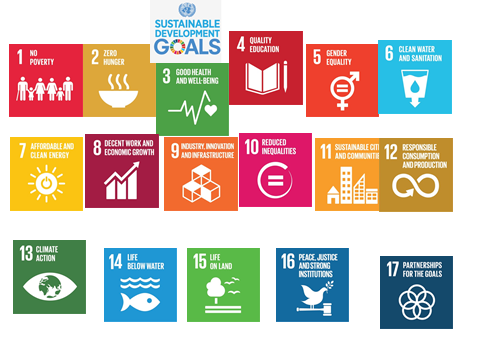 3- SORUMLU YATIRIM İLKELERİ
Birleşmiş Milletler sorumlu yatırım inisiyatifinin benimsediği altı ilke şunlardır:
1. Çevreye duyarlı, sosyal yapıya uygun ve kurumsal yönetim ilkelerine bağlı olma (ESG) konularını yatırım analizlerimize ve karar alma süreçlerimize katacağız,
2. Çevreye duyarlı, sosyal yapıya uygun ve kurumsal yönetim ilkelerine bağlı olma konularını sahiplik politikalarımıza katacağız,
3. Yatırım yaptığımız iktisadi kişilikler tarafından çevreye duyarlı, sosyal yapıya uygun ve kurumsal yönetim ilkelerine bağlı olma konularında uygun açıklamalar yapmalarını arayacağız,
4. Yatırım sektöründe bu ilkelerin kabul görmesini ve uygulanmasını teşvik edeceğiz,
5. Bu ilkelerin uygulanmasında etkinliğin artırılması için birlikte çalışacağız, 
6. Bu ilkelerin uygulanması konusunda yaptığımız faaliyetleri ve ilerlemeleri rapor edeceğiz.
4-SÜRDÜREBİLİRLİK MUHASEBESİ VE RAPORLAMASI
19 üye ile kâr amacı gütmeyen bir örgüt olarak kurulan Sürdürülebilirlik Muhasebe Standartları Kurulu (www.sasb.org), 
şirketlerin açıklamalarında ( disclosures ) gönüllü olarak kullanabilecekleri sürdürülebilirlik muhasebe standartları yayınlar. 
Kurul, geniş açıdan sürdürülebilirlik boyutları adını verdiği beş konu saymıştır:
1. Çevre
2. Sosyal Sermaye
3. Beşeri Sermaye
4. İş modeli ve yeni buluşlar ( inovasyon )
5. Liderlik ve yönetişim
5.KÜRESEL RAPORLAMA İNSİYATİFİ  (www.globalreporting.org )
Sürdürülebilirlik raporlaması için geniş çapta benimsenen küresel standartlar yayınlamaktadır. Evrensel standartlar ve konu bazlı standarlar olmak üzere iki kategoride standartları bulunmaktadır.
Evrensel olanlar standartlar: sürdürülebilirlik raporu kullanmanın başlangıç noktası (temel), bir örgüt hakkında bağlamı olan raporlama ( genel açıklamalar ) ve her önemli konu başlığı ile ilgili yönetim yaklaşımının raporlanması (yönetim yaklaşımı) adlarını taşımaktadır. Konu bazlı standartlar ise ekonomik, çevresel ve sosyal alanları kapsamaktadır.
6-İSLAM HUKUKUNUN AMAÇLARI ( Maqasıd al Sharia )
1. Aklın korunması
2. Dinin ( inancın ) korunması
3. Hayatın korunması
4. Malın korunması
5. Neslin korunması
Aklın korunması
Barış, adalet ve güçlü kurumlar 
Eşitsizlerin azaltılması
Dinin ( inancın ) korunması
Kaliteli Eğitim 
Barış, adalet ve güçlü kurumlar 
Eşitsizlerin azaltılması
Hayatın korunması
Yoksulluk olmasın 
Sıfır açlık 
İyi sağlık ve afiyet 
Sürdürülebilir şehirler ve topluluklar 
Hesaplı ve temiz enerji 
Su altında hayat 
Yer üstünde hayat
Malın korunması
Uygun iş ve ekonomik büyüme 
Endüstri, yeni buluşlar ve altyapı 
Sorumlu tüketim ve üretim 
(Bu)hedeflere yönelik işbirliği (ortaklık )
Neslin korunması
Kaliteli Eğitim 
Temiz su ve dışkıların sağlıklı arıtılması               ( sanitation )
İklim ( konusunda ) eylem
Su altında hayat
Yer üstünde hayat
Cinsiyet eşitliği
Kontrol-Dinin korunması
Konvansiyonel işletme yönetimi alanında yöneticilerin kurumlarına hâkimiyetlerini artırıcı tedbirler olarak geliştirilen “kontrol çevresi” başlıklı standartlar işletmede hile ve yolsuzlukları en aza indirmeyi amaçlamaktadır. 
Hile ve yolsuzluk 
din açısından da günah sayılan eylemler 
olduğuna göre 
bu standartların «dinin korunması» amacına da hizmet etmekte olduğu söylenebilir.
Neslin korunması
Neslin korunması kapsamında
 gelecek nesillerin haklarının korunması gerektiği düşünüldüğünde, 
aşırı borçlanarak gelecek nesillere borç stoku bırakmak, 
yine gelecek nesillere bozulmuş bir çevre bırakmak da bu amaca ters düşen eylemlerdir ve bunlardan kaçınmak gerekir (Khan, 2016).
Ekonomi-Finans-Maqasid
Ekonomik ve finansal faaliyetlere İslam hukuku amaçları açısından bakıldığında da 
ekonomik faaliyetlerin malın kazanılmasına yaradığı 
finans faaliyetlerinin ise 
malın (servetin) yönetilmesi, 
artırılması ve 
elde tutulmasına (korunmasına) yaradığı yorumu yapılabilir.
Büyüme Kalkınma
İslam hukukunun amaçları açısından 
niceliksel bir unsur olan büyüme ile yetinmeyip niteliksel gelişmeyi içeren ekonomik kalkınmanın hedeflenmesi gerektiği söylenebilir. 
Ekonomik ve sosyal kalkınma ( gelişme ) 
eğitim ve sağlık hizmetlerine ulaşım fırsatları sağlayarak İslam hukuku amaçlarından hayatın korunmasına destek olur. 
Gelirin ve servetin adil dağılımı ve hukukun egemen olması da bu amaçlara ulaşılması için gereklidir.
7-KATILIM FİNANSININ SORUMLU FİNANS YÖNÜNÜ DESTEKLEYİCİ RAPORLAR VE ÇABALAR
İslami Finansal Hizmetler Kurulu tarafından Kasım 2019 da yayınlanan “Sorumlu Finans-Etik ve İslami Finans- Küresel Gündemi Yakalama” başlıklı rapor
«Finans ve (finansın) ekonomiye hizmeti»
 başlığı taşıyan bölümde 
finansın temel rolünün ekonomiye olan katkısında yatmakta olduğu vurgulanmaktadır. 
Finansın doğuş amacının reel ekonomiye hizmet etmek olduğu hatırlatılmaktadır. 
Finansın sonuca ulaşmak için bir araç olduğu, bizatihi kendisinin sonuç olarak algılanması halinde finans ile reel ekonomi arasındaki ilişkinin kaybolduğu ve istikrarsızlıklara yol açtığı tespiti yapılmaktadır.
İslami Finansal Hizmetler Kurulu tarafından Kasım 2019 da yayınlanan “Sorumlu Finans-Etik ve İslami Finans- Küresel Gündemi Yakalama” başlıklı rapor
Raporun diğer bölümleri; 
Finans ve topluma değer sağlamak, 
Finans ve çevresel sürdürülebilirlik,
Finansın etik yanları ve sorumlu finans ve 
finansal istikrar başlıklarını taşımaktadır.
Raporun sonuç bölümünde 
finansın sorumlu şekilleri olarak 
etik finans ( Ethical Finance ) ile İslami finans gösterilmektedir. 
Bunların güçlü ortak yanlarının bulunduğu, bazı ortak hedeflerinin de olduğu ifade edilmektedir.
Birleşmiş Milletler Kalkınma Programı’nın (UNDP) yayınladığı İslami Finans ve (Ekonomiye) Etkili Yatırım Raporu
İçerdiği başlıklar şunlardır: 
Konvansiyonel Etki Düşünceleri,
 Etkili Yatırım Evreni, 
İslam Hukuku’nun Temelleri, 
İslami Yatırım Evreni, 
Örtüşen Alanlar ve Büyüme Stratejileri 
(UNDP, 2019).
İslam Bankaları’nın küresel birliği işlevini yapan «General Council for Islamic Banks and Financial Institutions» (www.cibafi.org)
İki yılda bir belirli konularda, verdiği ödüllerin ilkini 2017 yılında
 Çevresel ve Sosyal Sorumluluk konusuna tahsis etmiştir.
 İslami finansal kuruluşlar arasından
 sosyal sorumluluğu,
 çevreye dost politikaları, prosedürleri ve birimleri olan,
 hayır işleri ve sosyal programlara sahip,
 çevresel ve sosyal faaliyetleri etkili olan kuruluş seçilerek; 
bu konular teşvik edilmeye çalışılmıştır. 
Örneğin fon kullandırma aşamasında fonu talep eden müşterinin çevresel, sosyal sorumluluk konularındaki hassasiyetlerinin ölçülüp dikkate alınıp alınmadığına bakılmıştır. Bu tür çabalar, İslami finansal kuruluşların dikkatlerini çekmekte ve onları sorumlu davranmaya özendirmektedir.
SONUÇ
İnsanda bulunan vicdan 
bir noktaya kadar yanlışları görüp 
düzeltme yapma imkânı sağlamaktadır. 
Bu sayede ekonomi ve finansta ortaya çıkan 
erdemli özellikler 
aslında katılım finansının (İslami finans) özünde bulunan özelliklerdir. 
Giderek tanınma ve kabul görme oranı artmakta olan katılım finansı araçlarının seçici davranan konvansiyonel yatırımcılar için de bir yatırım alanı olacağı beklenebilir.
KAYNAKLAR
Chapra, M.Umer (1985) Towards a Just Monetary System, Leicester, UK:The Islamic Foundation
RFI-IFSB (2019) Responsible Finance-Ethical and Islamic Finance-Meeting the Global Agenda, www.ceif.iba.edu.pk
Şensoy, Necdet (2019 ) An Overview of Islamic Finance in perspective of United Nations Sustainable Development Goals, Conference presentation at International Conference on Accounting and Finance Research ICAFR’19, Niğde 2019, necdetsensoy.marmara.academia.edu
Khan, Tariqullah (2016) The Top 6 Ethical Perils of Islamic Finance www.linkedin. com/pulse/ethics-islamic-finance-tariqullah-khan, Erişim:25.11.2019
UNDP, Islamic Finance and Impact Investing, https://www.undp.org/content/ dam/istanbul/docs/Islamic_Finance_Impact.pdf,  Erişim:25.11.2019
KAYNAKLAR
www.globalreporting.org Erişim:25.11.2019
www.sasb.org  Erişim:25.11.2019
www.sdgphilanthropy.org Erişim:20.11.2019
www.unpri.org Erişim:10.11.2019
www.ussif.org Erişim:10.11.2019
www.cibafi.org/ Erişim:30.11.2019
www.un.org/ Erişim:30.11.2019
Sabrınız için teşekkürler
necdetsensoy@ticaret.edu.tr

İSTANBUL TİCARET UNİVERSİTESİ
İSLAM İKTİSADI VE İKTİSADİ SİSTEMLER UYGULAMA VE ARAŞTIRMA MERKEZİ
A Blok – 309-1